Название проекта
Информация о команде  проекта
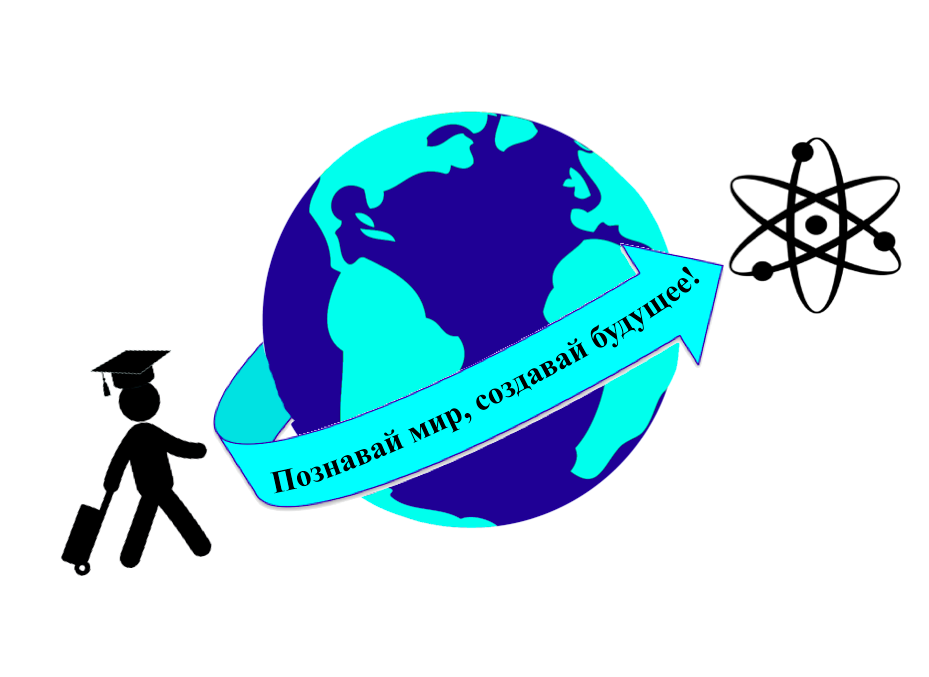 Кейс-чемпионат студенческого туристского форума 2019
Содержание презентации
Проблема
Предлагаемая технология решения проблемы
Продукт проекта
Оценка рынка
План коммерциализации
Команда проекта
проблема
Опишите, чью проблему Вы собираетесь решить: у каких конкретных коммерческих компаний, туристских дестинаций или потребителей она стоит наиболее остро; кто из потребителей подтвердил актуальность проблемы; сколько компаний/потенциальных клиентов сталкиваются с данной проблемой; есть ли подтверждения данной проблемы в независимых исследованиях и публикациях. Представьте, по возможности, количественные оценки данной проблемы (расходы/упущенная выгода)
Предлагаемая технология решения проблемы
Опишите суть предлагаемого Вами решения, какие технологии предполагается использовать, преимущества перед конкурентами в России и в мире (с названиями компаний/продуктов). Какие сложности внедрения технологии решения существуют на сегодняшний день.
Продукт проекта
Опишите, как именно продукт проекта решает/будет решать проблему конечного потребителя. Можно ли развивать в дальнейшем свойства продукта. Способен ли продукт встраиваться в существующие социальные и бизнес-процессы, эко-систему.
Оценка рынка
Оцените потенциальный размер целевого рынка, на котором компания планирует продавать решение в ближайшей перспективе. Сравните свой продукт с конкурентами (по функциональным и количественным показателям). На какие целевые аудитории рассчитан ваш продукт. Какие рыночные тенденции благоприятно повлияют на развитие проекта
План коммерциализации
Опишите путь/план коммерциализации Вашего проекта: количественный объем продаж; объем продаж в денежном выражении; кому и сколько планируете продавать и т.п.
Стратегия продвижения
Каким способом донести идею товара до сознания потребителей. Базовые принципы и подходы к созданию маркетинговых коммуникаций, цели рекламных кампаний, общая долгосрочная стратегия продвижения продукта на рынок.
видение
Продемонстрируйте как ваш проект способен развиваться в будущем. (для наглядности можно использовать схему)
Команда проекта
Расскажите о тех, кто посвящает проекту 100% своего времени; разместите фото команды/членов команды; опишите компетенции членов команды. Опишите сеть взаимодействий для реализации проекта
Контактная информация
ХХХХХХХХХХХХХХ
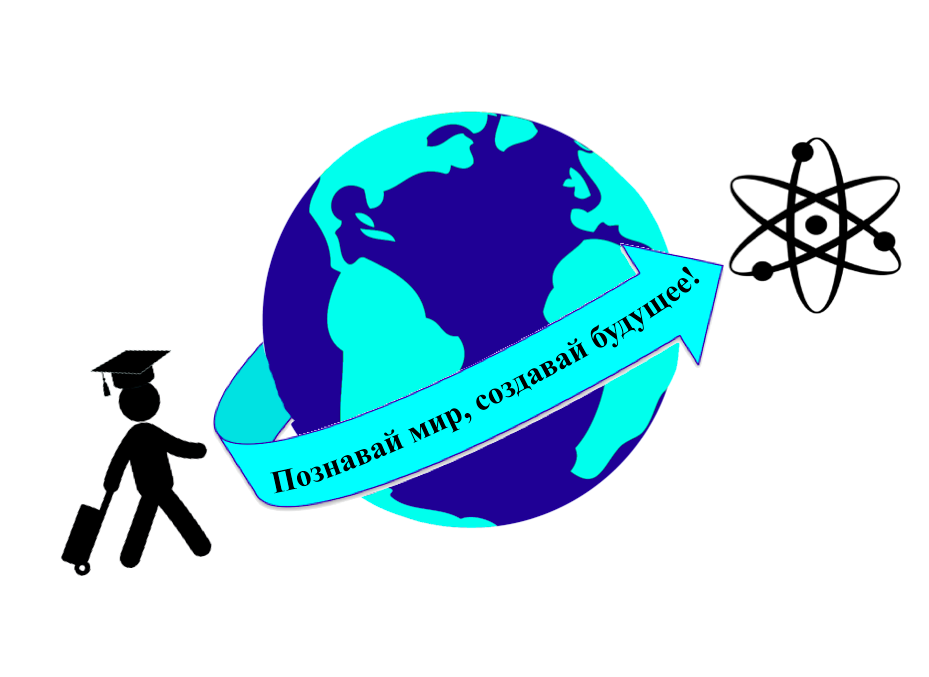 Спасибо за внимание!
Кейс-чемпионат студенческого туристского форума 2019